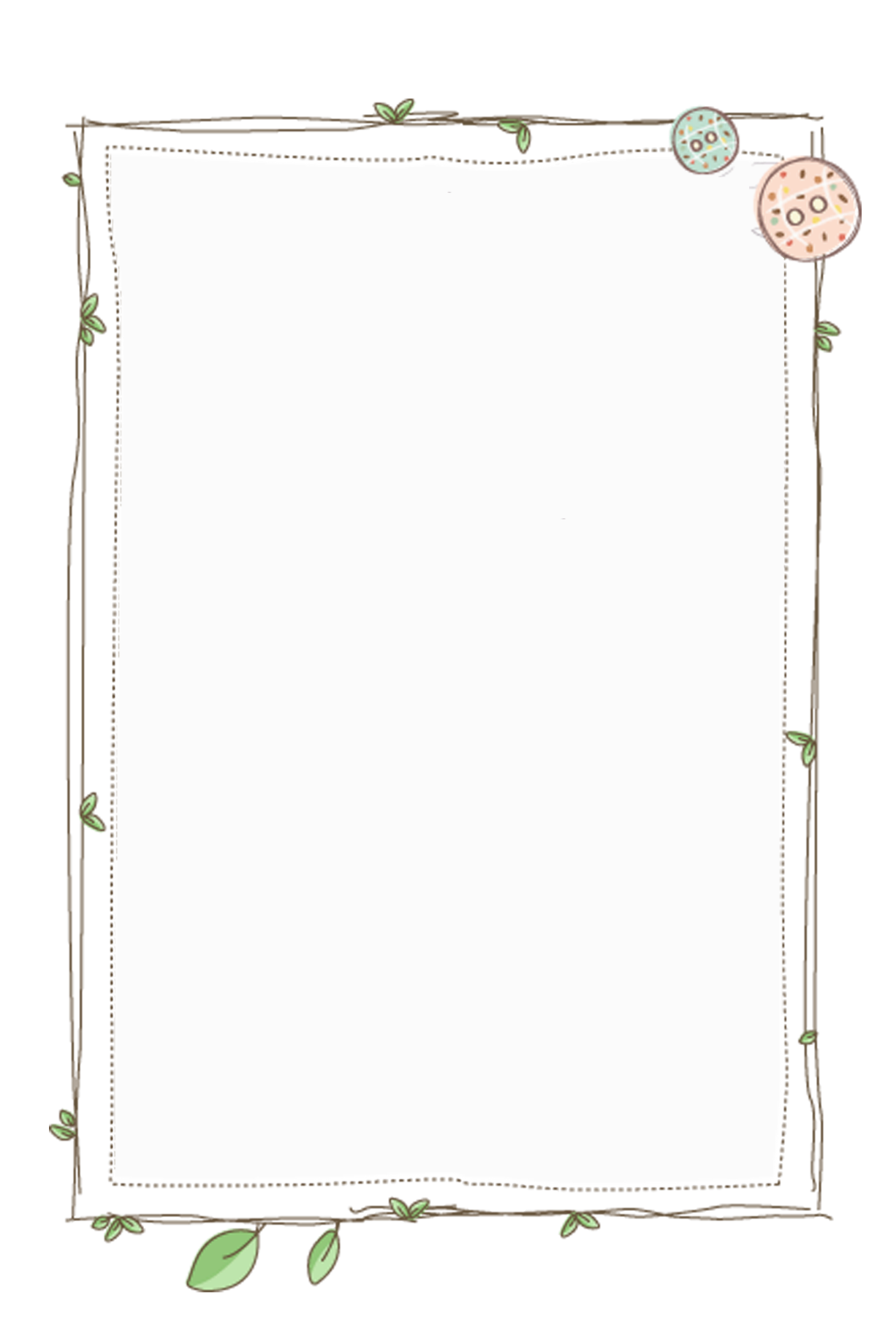 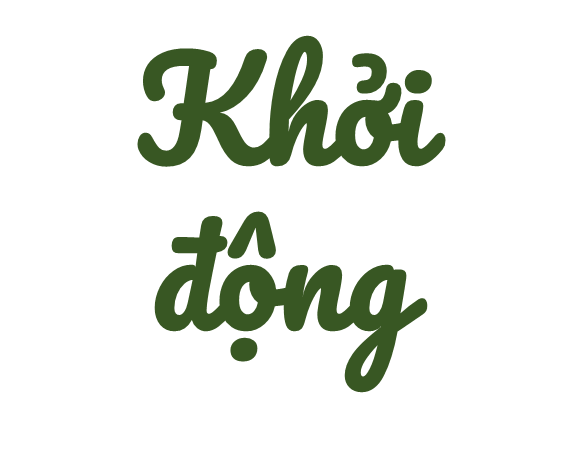 Sắm vai “Phóng viên nhỏ tuổi” tìm hiểu về tình cảm của các thành viên trong gia đình.
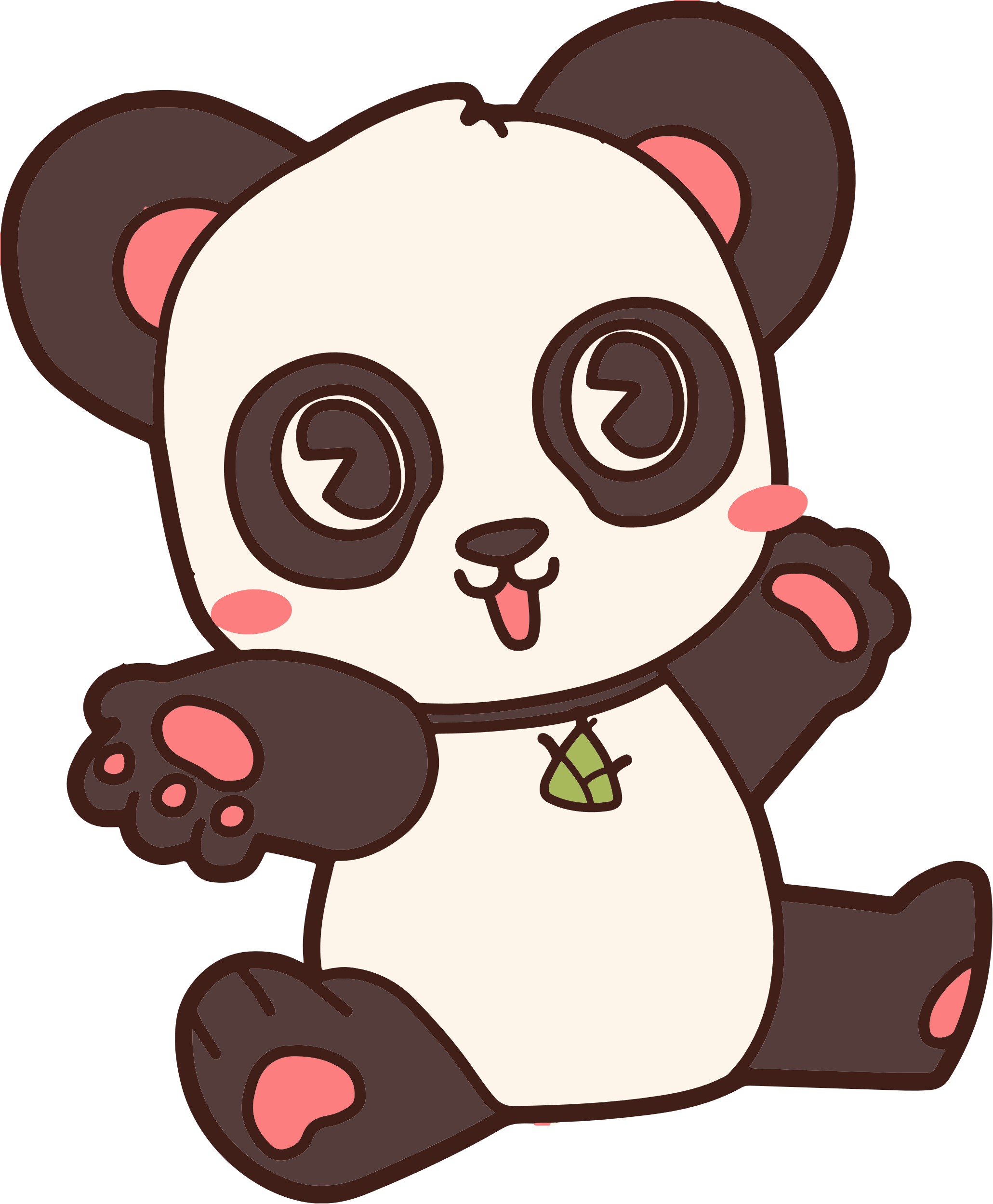 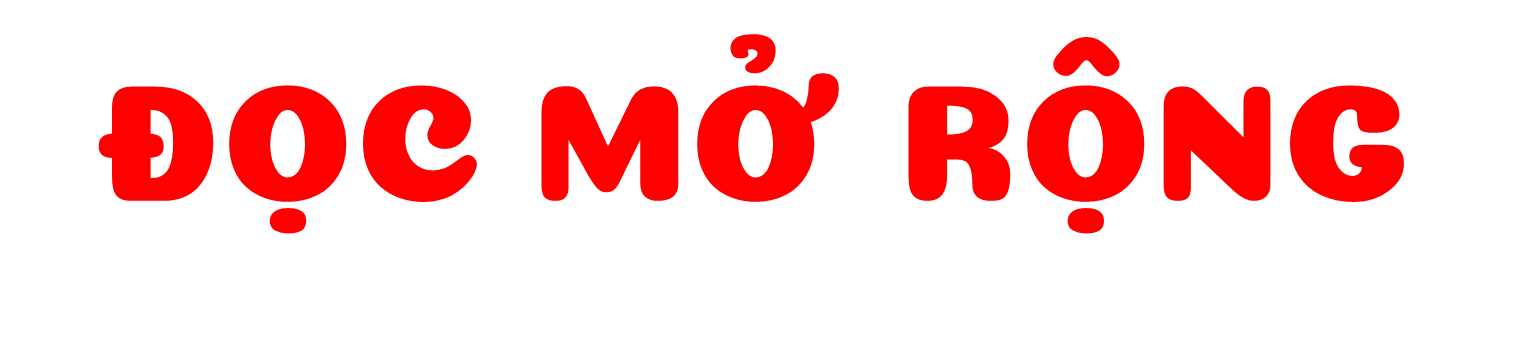 Giáo viên: Nguyễn Thị Trà Mi
Lớp: 2C
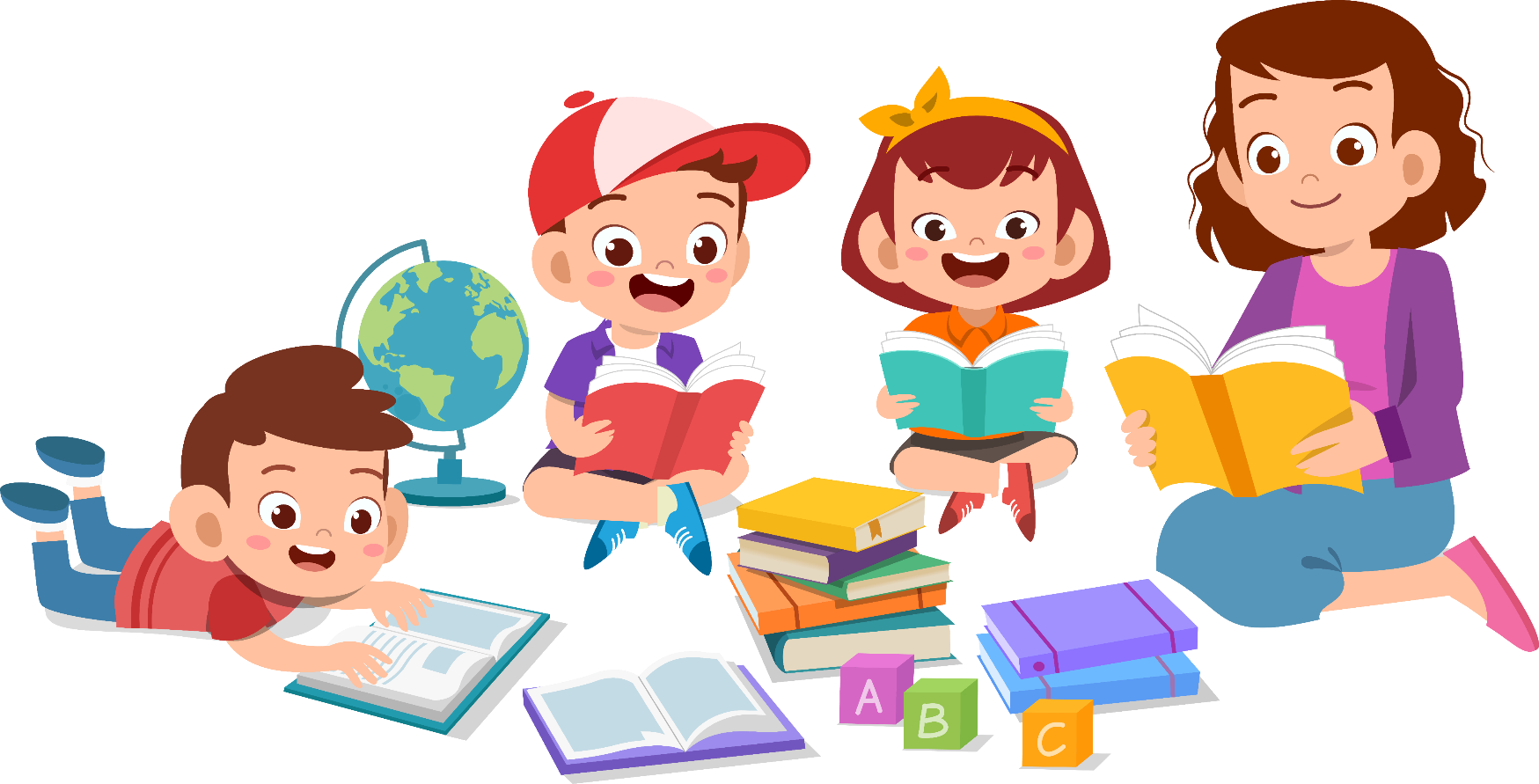 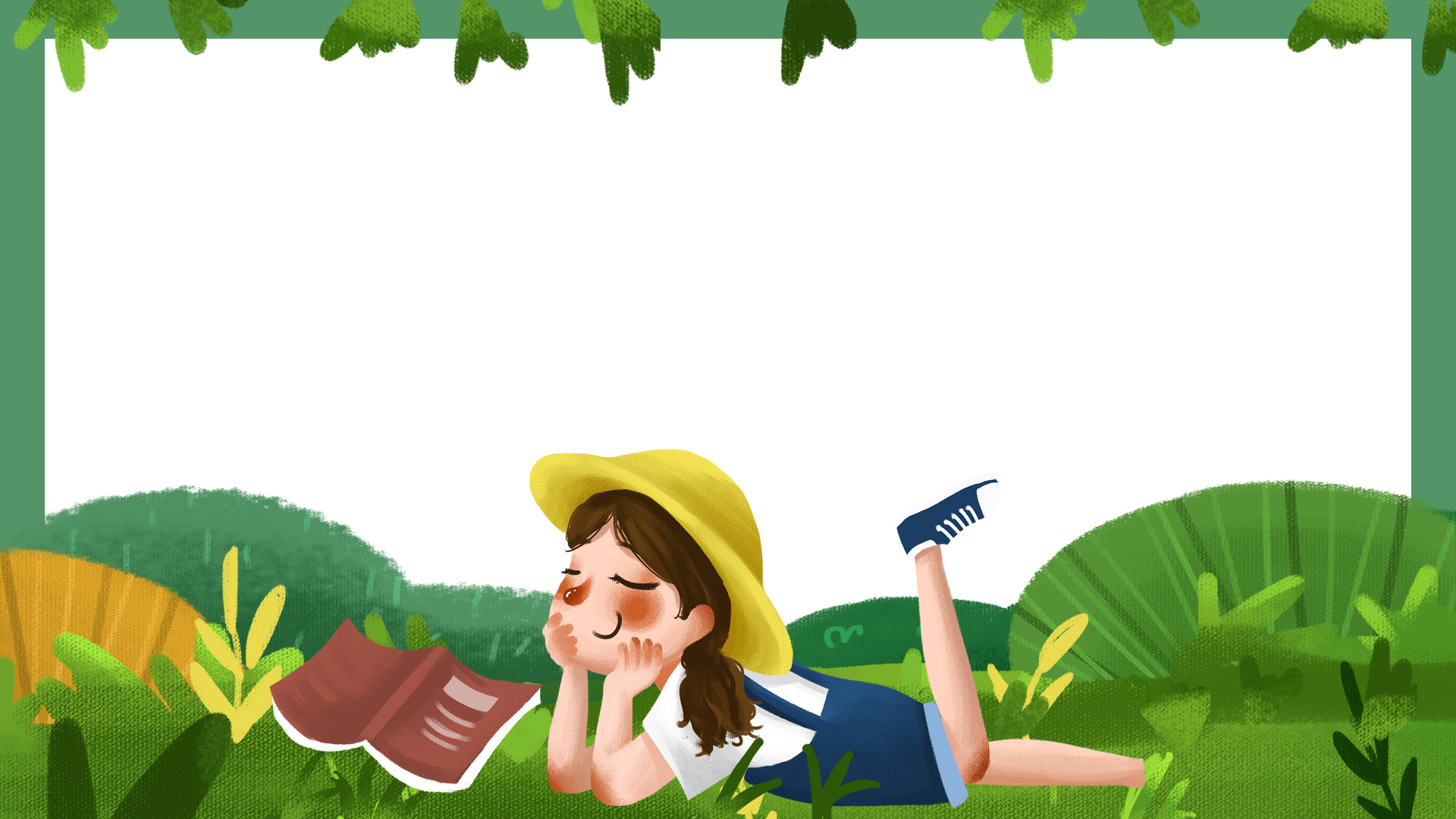 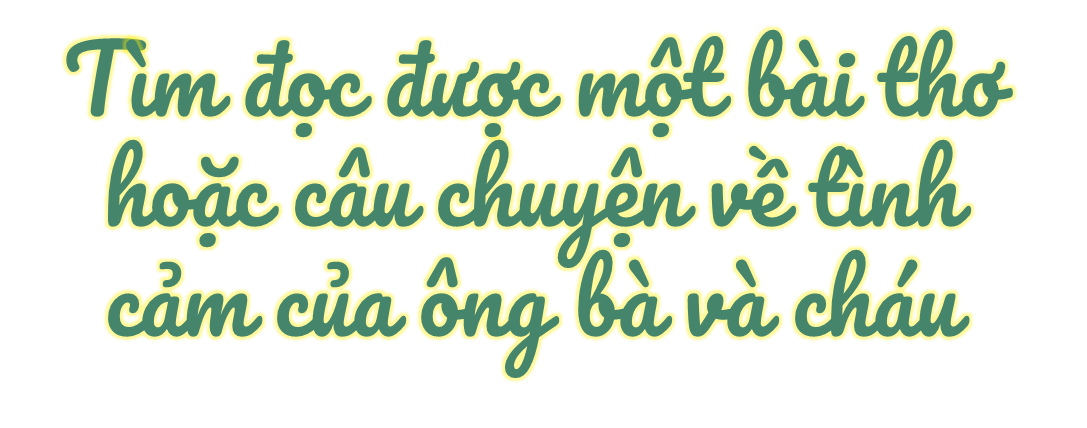 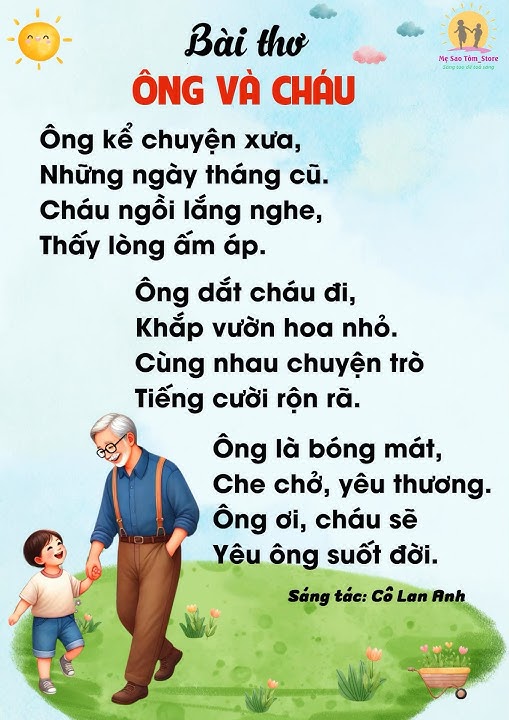 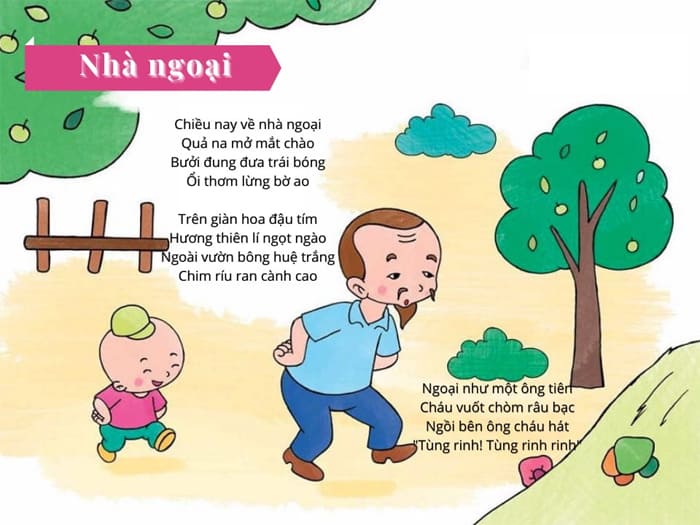 Hoàn thành phiếu đọc sách
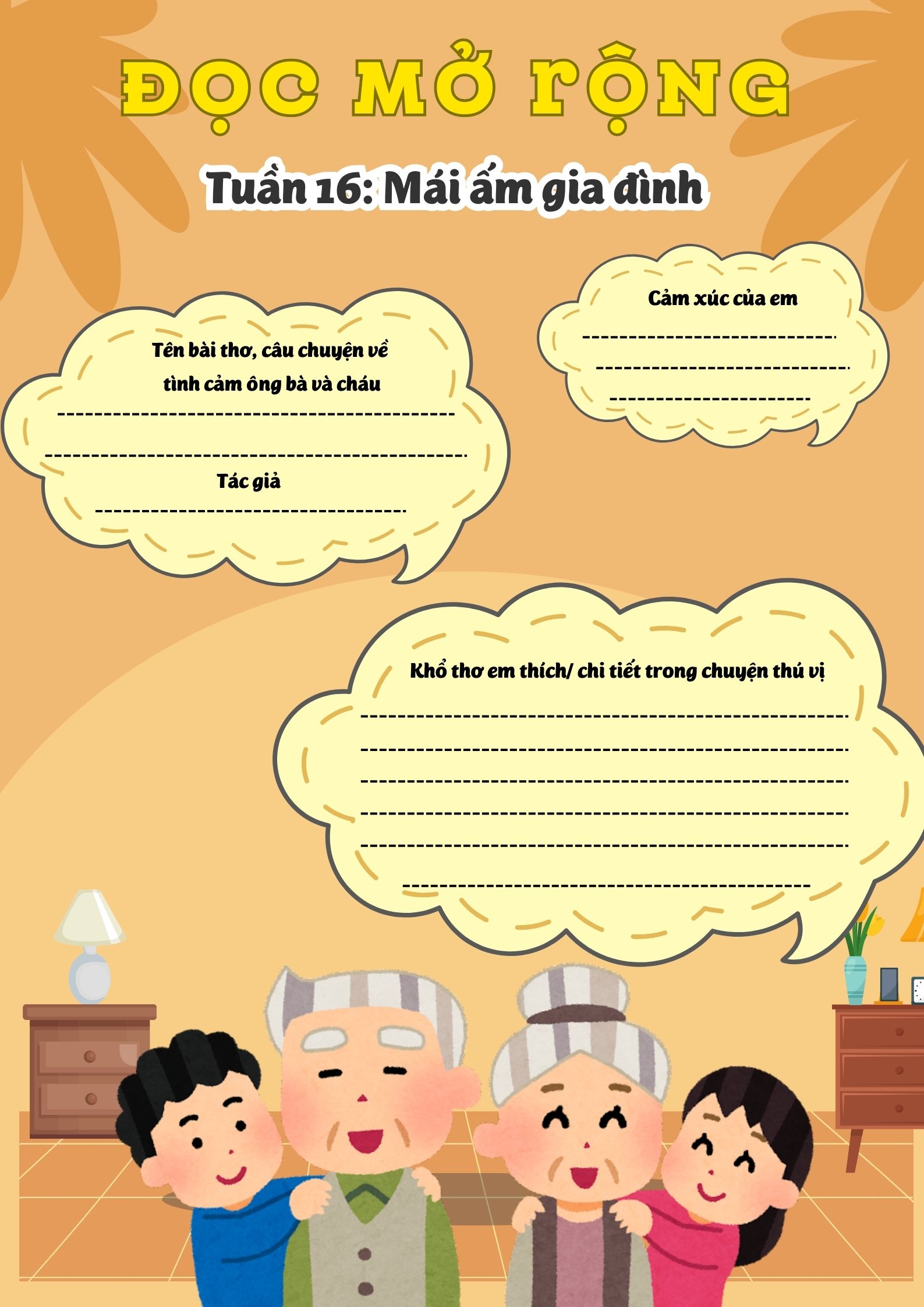 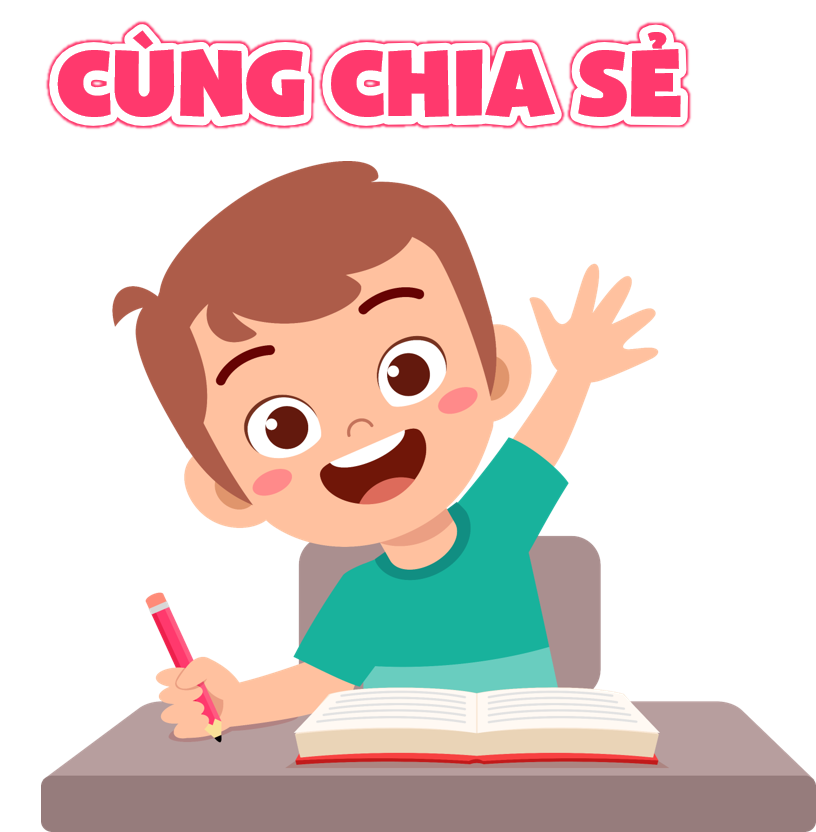 Chia sẻ với các bạn cảm xúc về một khổ thơ em thích, hoặc một sự việc trong câu chuyện mà em thấy thú vị.
Em đã học được gì cho bản thân mình qua bài thơ/câu chuyện mà em vừa đọc?
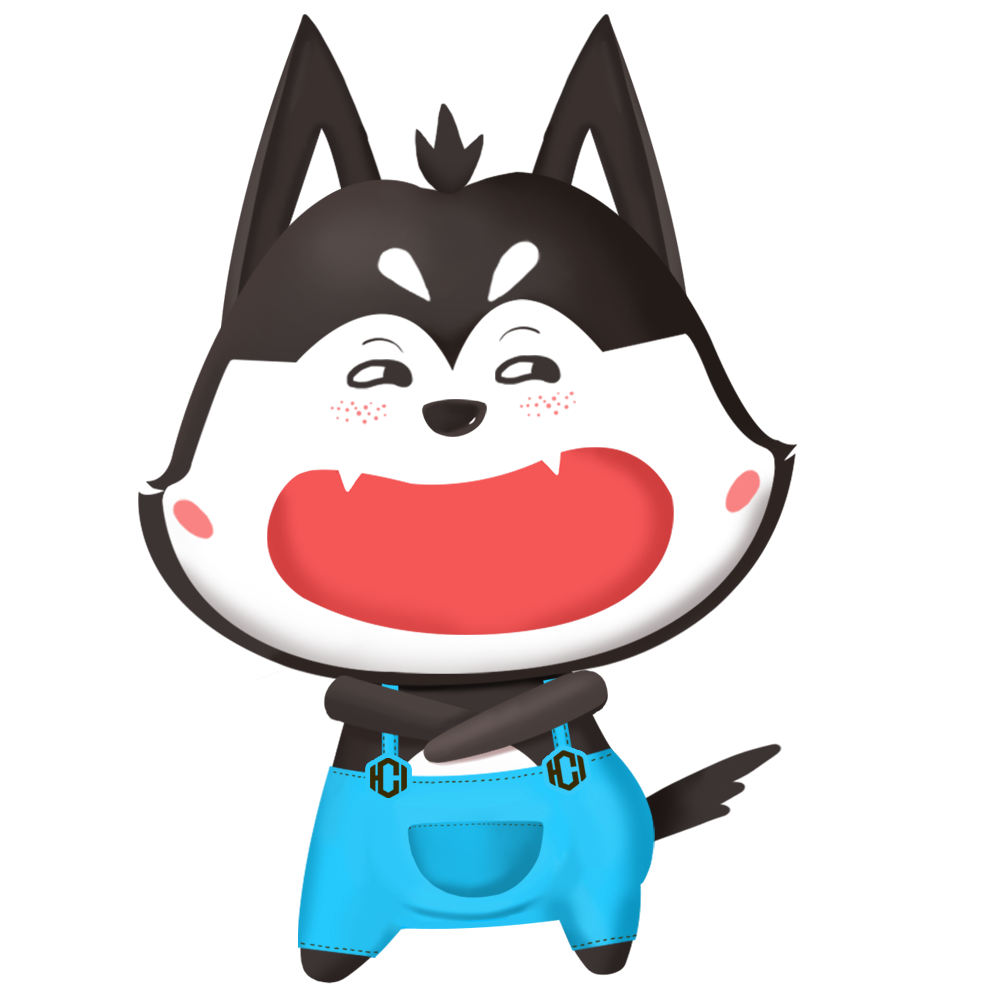 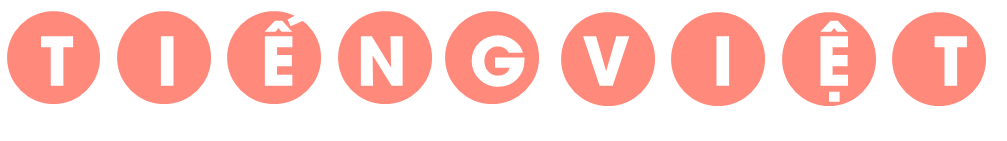 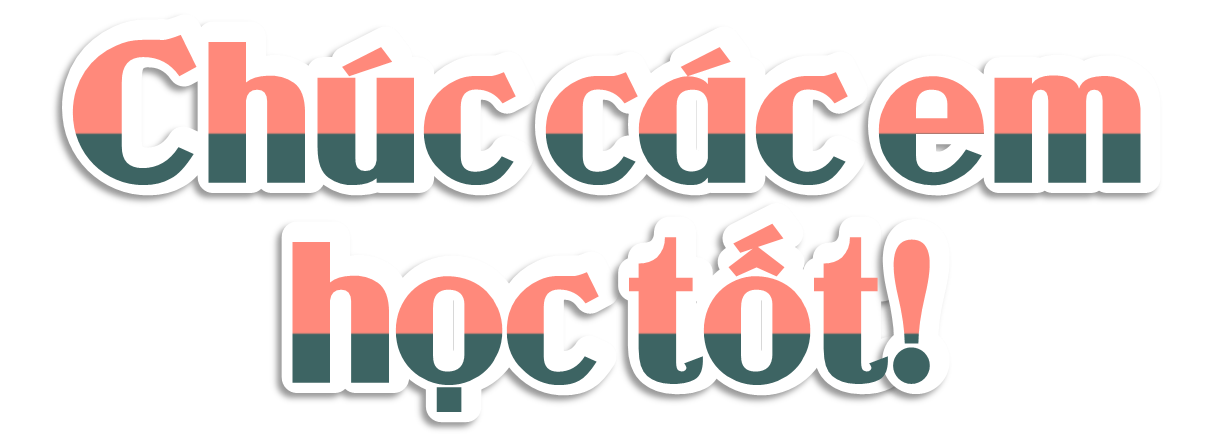